FYZIKA PRO I. ROČNÍK GYMNÁZIA
2. KINEMATIKA
Mgr. Monika Bouchalová
Gymnázium, Havířov-Město, Komenského 2, p.o.
1
2. KINEMATIKA
2.1.	základní pojmy
2.2.	rychlost HB
2.3.	rovnoměrný pohyb
2.4.	rovnoměrně zrychlený přímočarý pohyb
2.5.	dráha rovnoměrně zrychleného pohybu
2.6.	volný pád
2.7.	skládání pohybů a rychlostí
2.8.	pohyb po kružnici
2.9.	zrychlení při rovnoměrném a nerovnoměrném pohybu
2.1.	ZÁKLADNÍ POJMY
Kinematika 
popisuje pohyby těles, nezkoumá příčiny pohybu
 
Hmotný bod
model tělesa u něhož bereme v úvahu hmotnost
zanedbáváme jeho tvar a rozměry
      (Př. družice, planety, kámen, střela, auto,…)
 
Klid i pohyb těles jsou vždy relativní.
Těleso je v klidu, 
	nemění-li se jeho poloha vzhledem k  tzv. vztažnému tělesu.
Těleso je v pohybu, 
	mění-li se jeho poloha vzhledem k  tzv. vztažnému tělesu.
 
Na vztažném tělese určíme vztažný bod a soustavu souřadnic.
Zvolíme okamžik, v němž začneme měřit čas.
2.1.	ZÁKLADNÍ POJMY
Fotbalový míč
Padající kámen
Kulečníková koule
Vztažná soustava je určena vztažným tělesem, soustavou souřadnic a měřením  času.
y
y
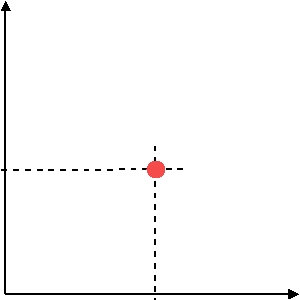 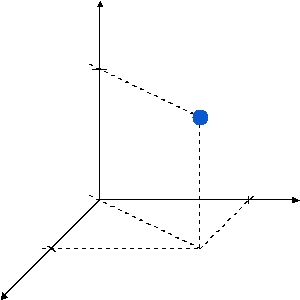 0 m
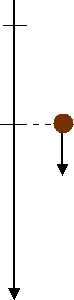 30 m
[5 m]
Příklady vztažných soustav
[100 cm, 52 cm]
[20 m, 30 m, 10 m]
5 m
52 cm
20 m
0 m
x
y
x
0 cm
100 cm
10 m
z
2.1.	ZÁKLADNÍ POJMY
Poloha HB
je určena souřadnicemi x,y,z v soustavě souřadnic Oxyz.
Polohový vektor

velikost                                                směr
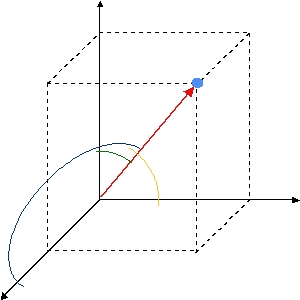 Trajektorie  je množina bodů, jimiž HB během svého pohybu prochází.
Tvar trajektorie závisí na volbě vztažné soustavy.
Př. Ventilek na kole.  
		VS kolo – kružnice.		VS Země – cykloida.
Rozdělení pohybů podle tvaru trajektorie:
přímočaré – trajektorií je přímka nebo úsečka
křivočaré – trajektorií je libovolná křivka 
Dráha je délka trajektorie, kterou HB urazí během určitého času.
 [s] = m    (je funkcí času)
2.2.	RYCHLOST HMOTNÉHO BODU
vyjadřuje změnu polohy HB v čase
Průměrná rychlost je skalární veličina,
podíl celkové dráhy, kterou HB urazí za celkový čas.




Př.:
Cyklista jede úsek cesty o délce 18 km rychlostí 90 km.h-1 a úsek cesty o délce 9 km rychlostí 30 km.h-1. Vypočtěte jeho průměrnou rychlost.

Průměrná rychlost se může měnit. 

Převod
1 m.s-1    = 3,6 km.h-1
2.2.	RYCHLOST HMOTNÉHO BODU
y
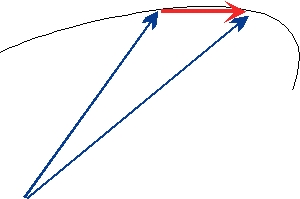 x
Okamžitá rychlost – je vektorová veličina,
vyjadřuje změnu polohy HB v čase


Změna polohového vektoru r a
vektor rychlosti v mají stejný směr.

velikost je definovaná jako průměrná rychlost ve velmi malém časovém intervaluna velmi malém úseku trajektorie (def. pomocí změny polohového vektoru)
směr  
tečny k trajektorii HB  v daném bodě
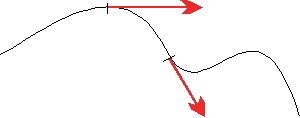 2.2.	RYCHLOST HMOTNÉHO BODU
Rozdělení pohybů podle rychlosti:

rovnoměrný pohyb 
	rychlost je konstantní
nerovnoměrný pohyb 
	mění se velikost rychlosti 
	(při křivočarém pohybu se mění i směr)
2.3.	ROVNOMĚRNÝ POHYB
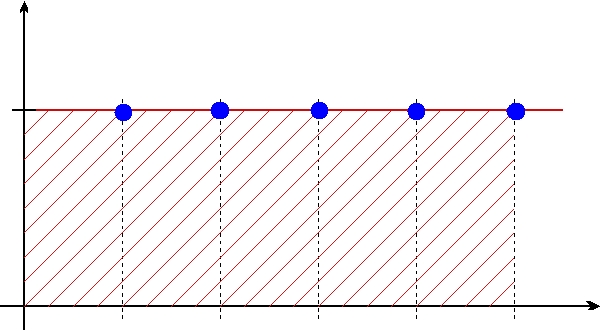 Nejjednodušším rovnoměrným pohybem je 	 pohyb rovnoměrný přímočarý.
Trajektorií 
	je část přímky.
 
Velikost okamžité rychlosti je u tohoto pohybu rovna průměrné rychlosti:
Graf závislosti velikosti rychlosti na čase 
(polopřímka rovnoběžná s časovou osou).

Pro dráhu platí
2.3.	ROVNOMĚRNÝ POHYB
Graf závislosti dráhy rovnoměrného pohybu na čase     Př.: v = 5 ms-1
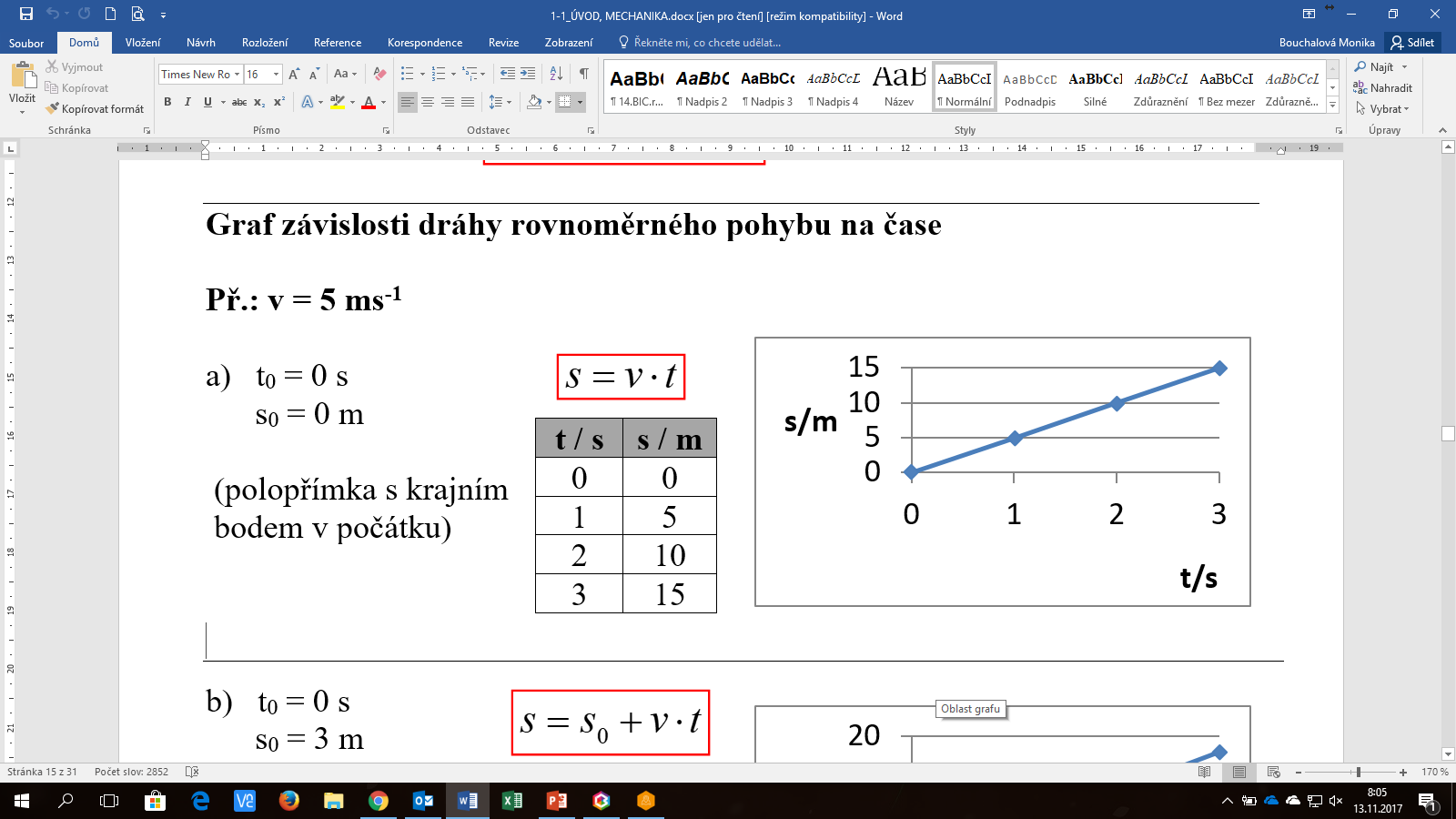 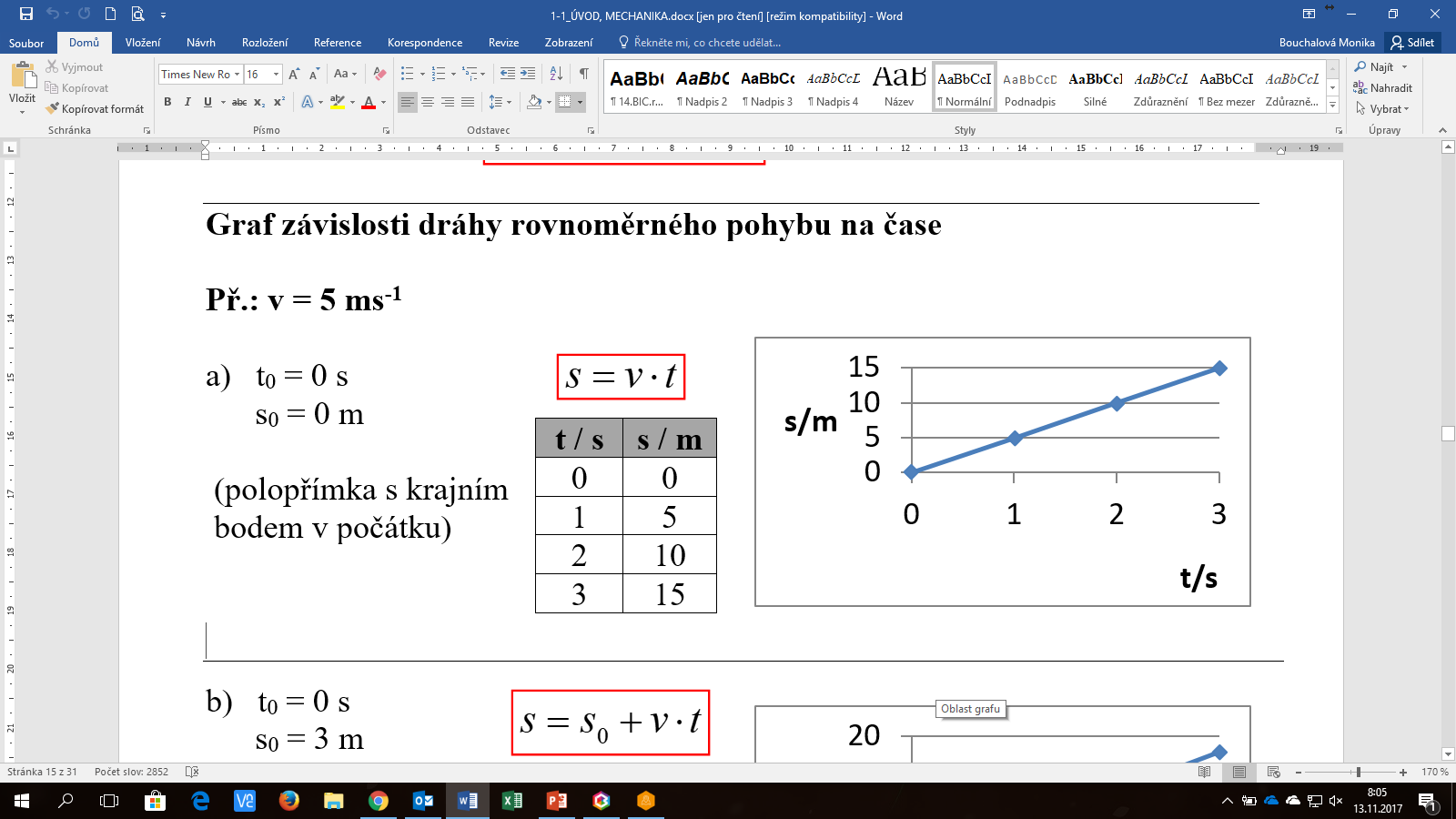 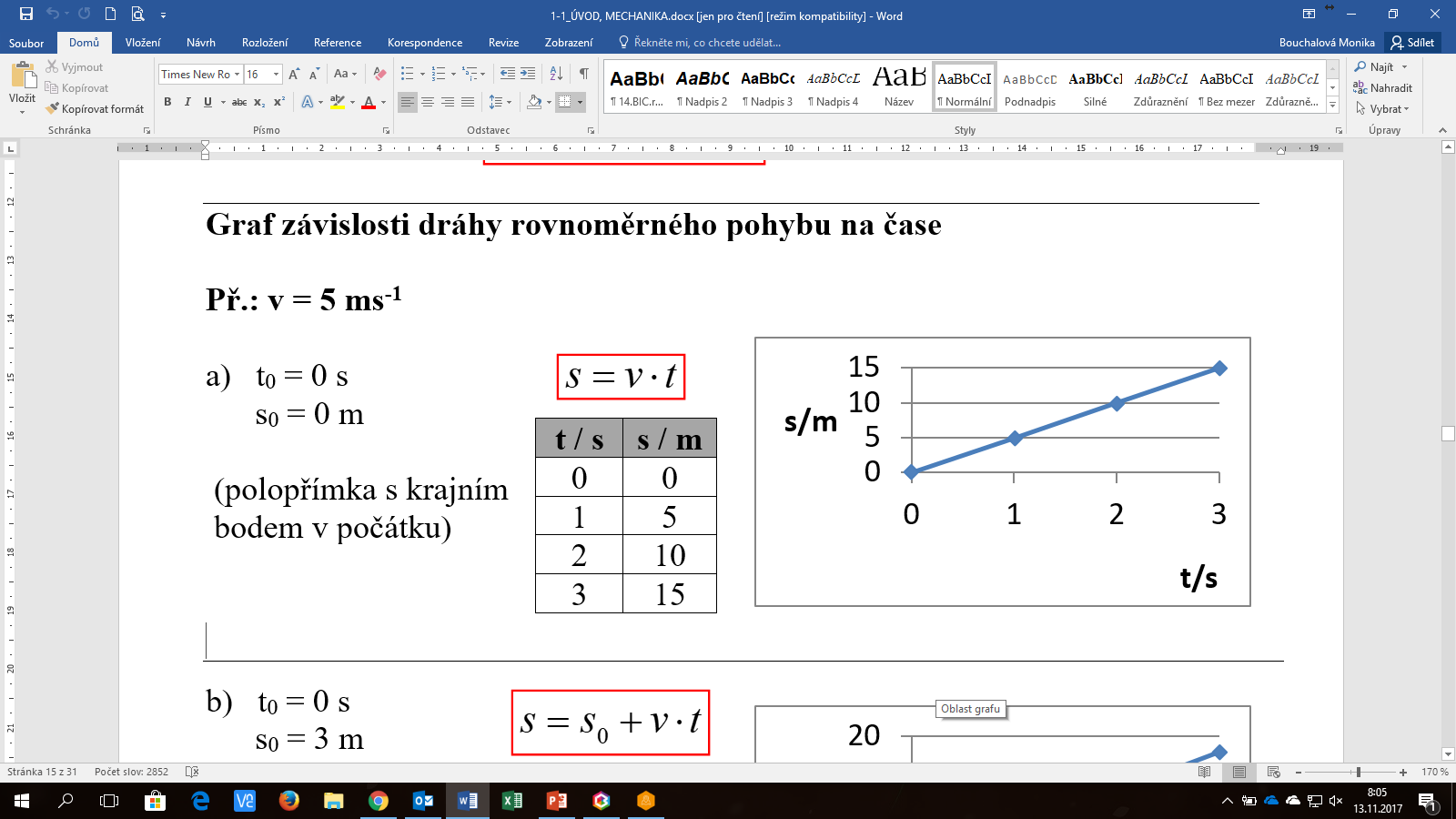 Grafem je polopřímka s krajním bodem v počátku souřadnic
2.3.	ROVNOMĚRNÝ POHYB
Graf závislosti dráhy rovnoměrného pohybu na čase     Př.: v = 5 ms-1
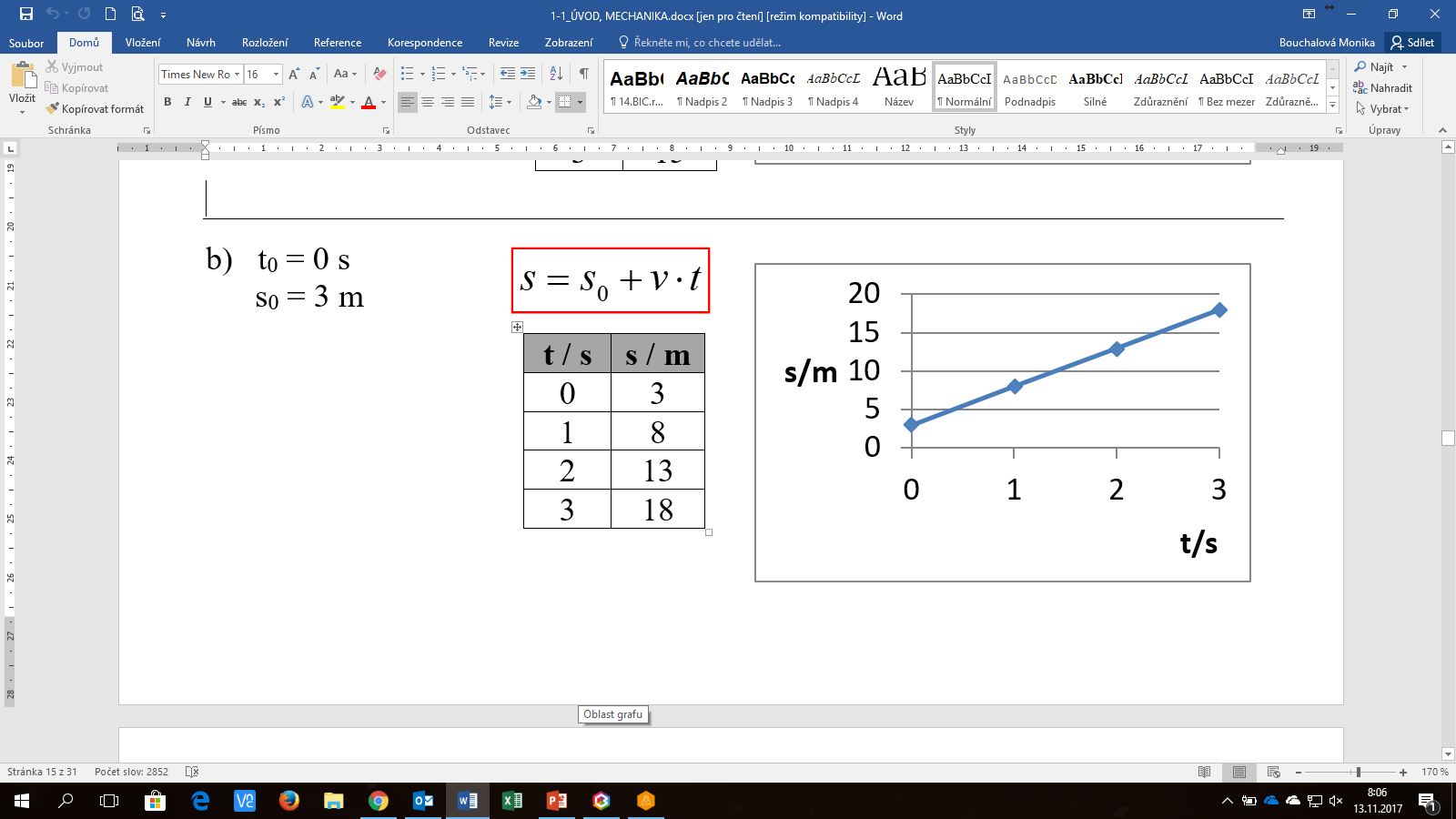 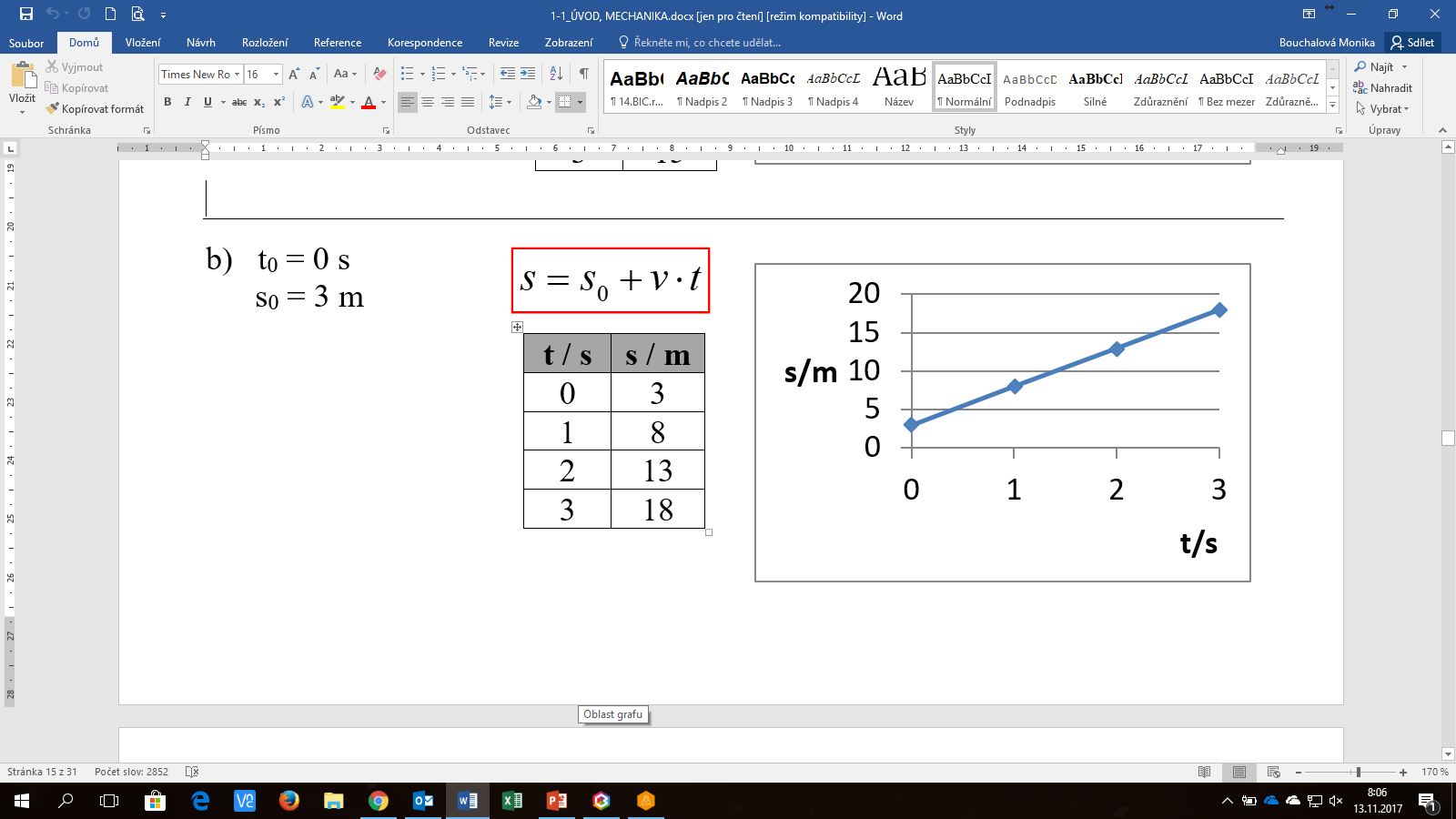 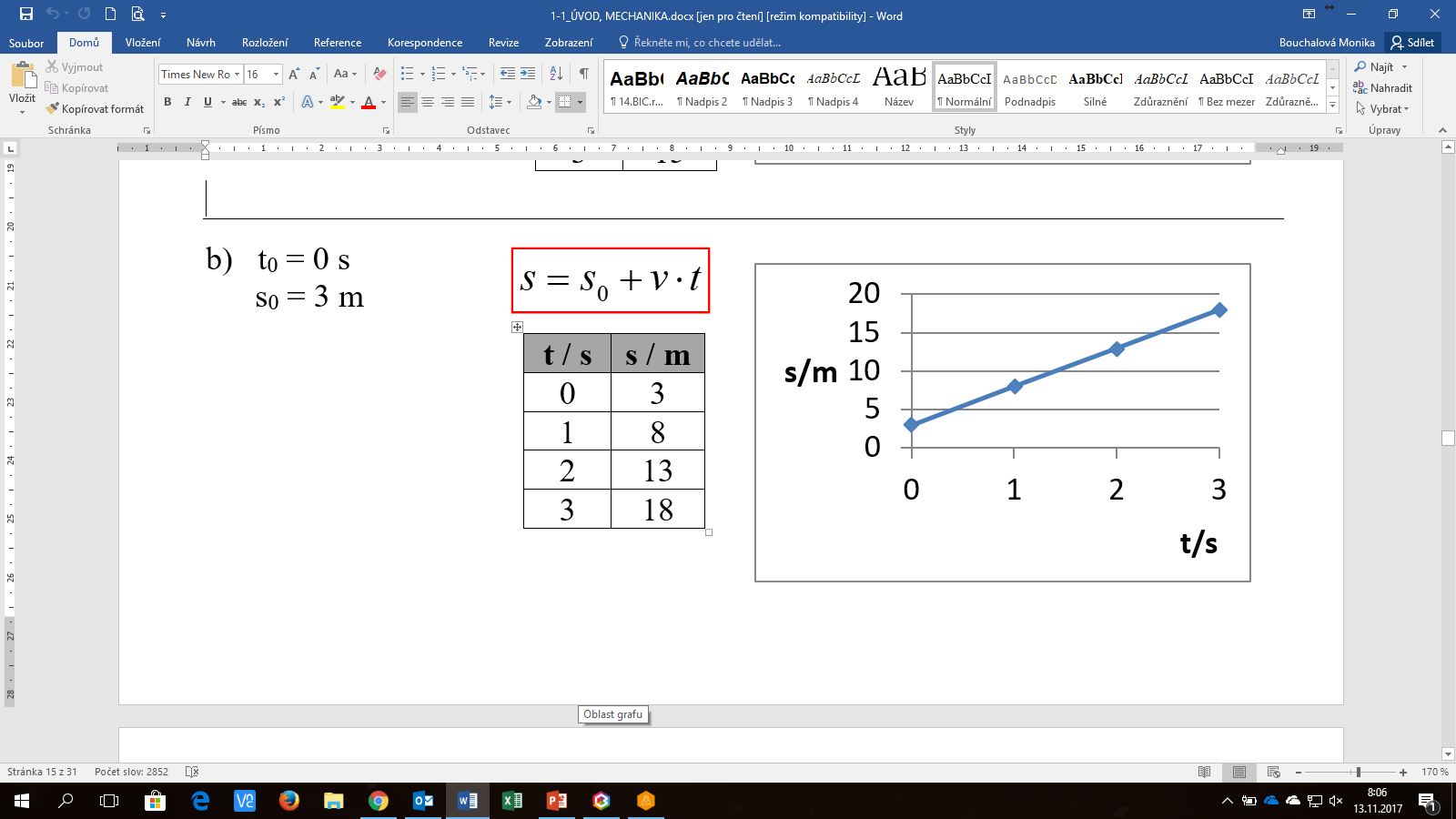 2.3.	ROVNOMĚRNÝ POHYB
Graf závislosti dráhy rovnoměrného pohybu na čase     Př.: v = 5 ms-1
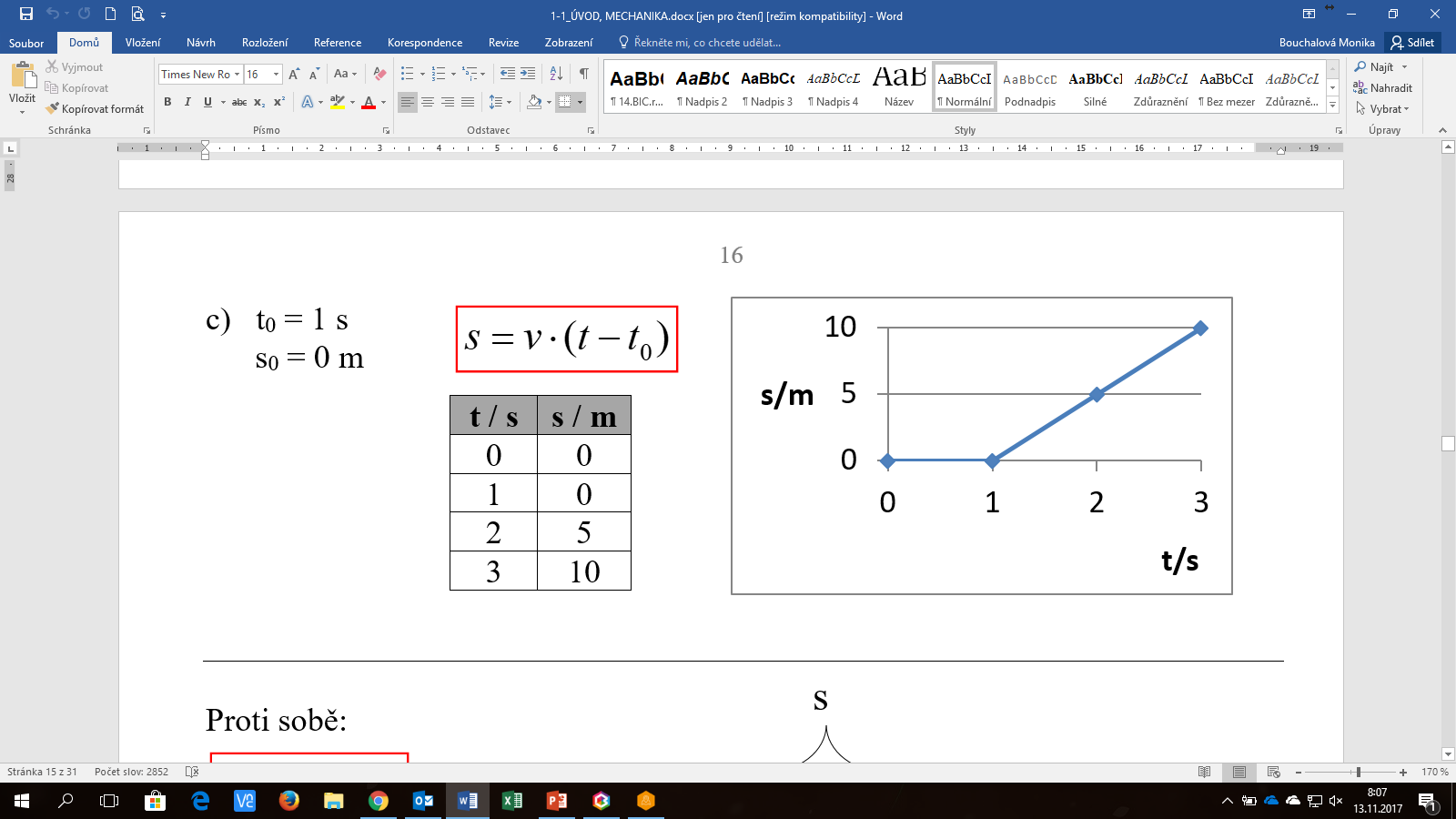 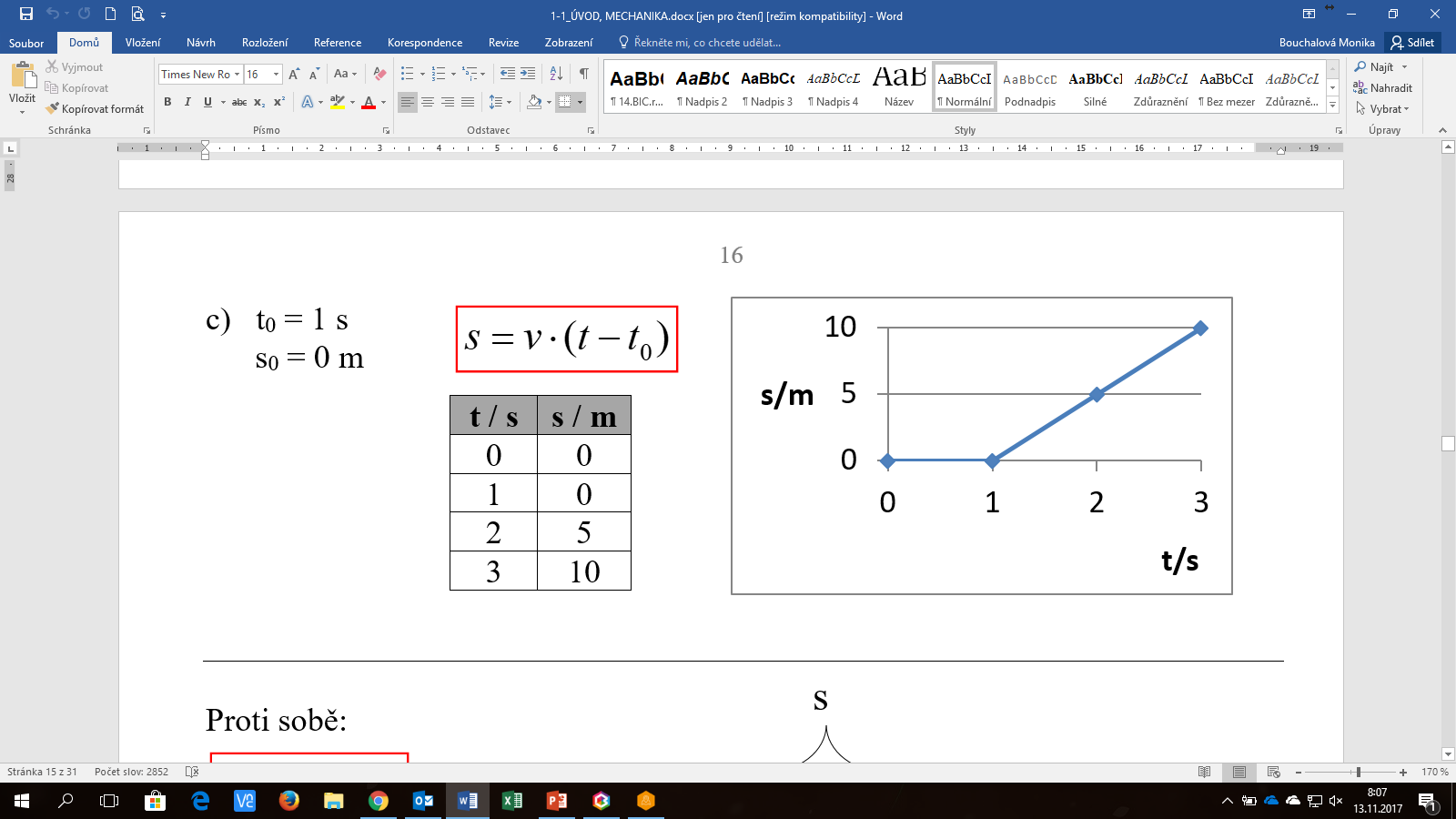 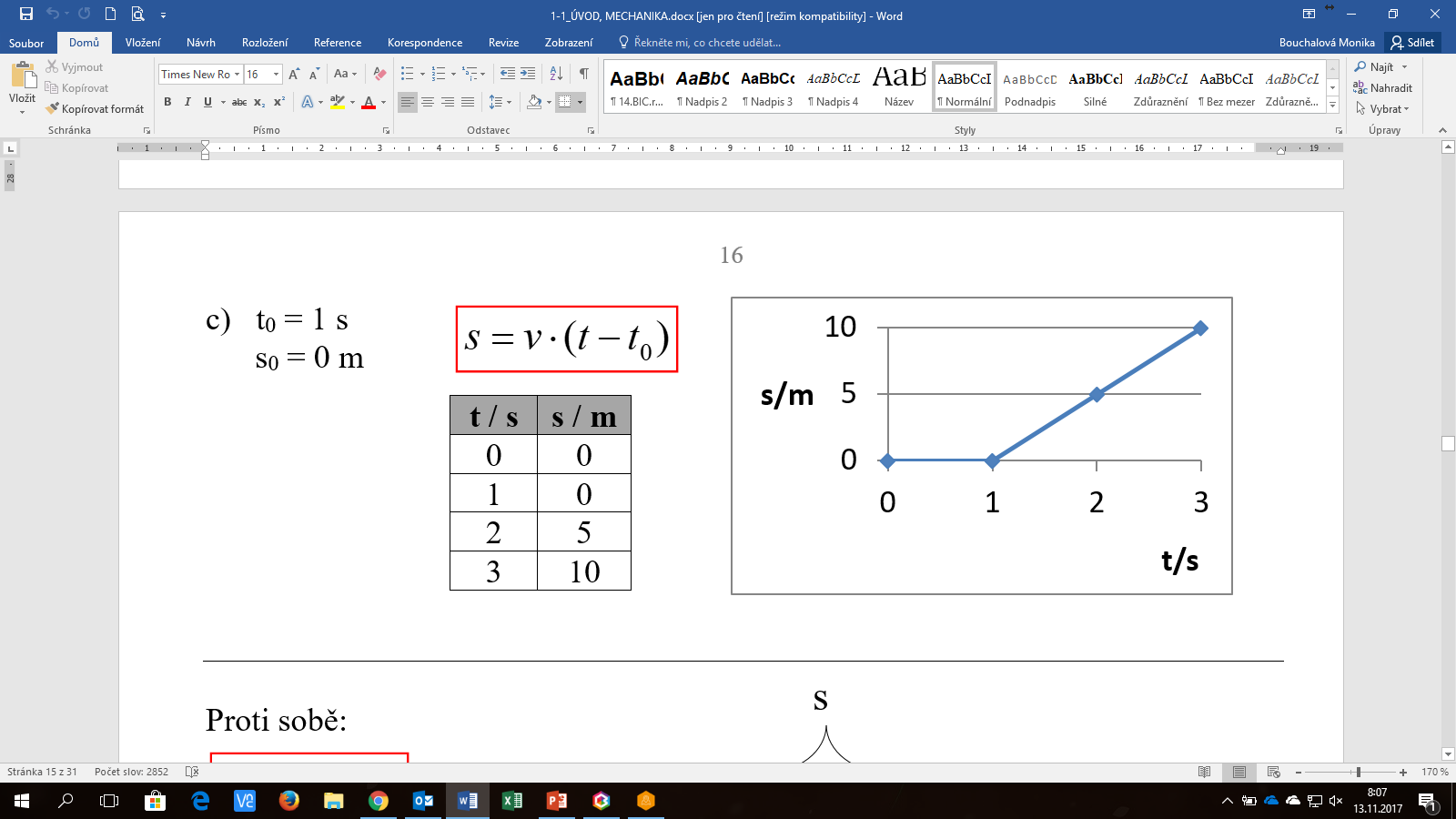 2.4.	ROVNOMĚRNĚ ZRYCHLENÝ POHYB
A
B
Při rovnoměrně zrychleném pohybu se rychlost zvětšuje.
A
B
Při rovnoměrně zpomaleném pohybu se rychlost zmenšuje.
Přímočarý pohyb.
2.4.	ROVNOMĚRNĚ ZRYCHLENÝ POHYB
Při rovnoměrném zrychleném pohybu se mění se rychlost HB s časem.
Zrychlení 
je fyzikální veličina, která charakterizuje změnu rychlosti HB v čase
Křivočarý pohyb.
B
A
velikost okamžitého zrychlení	    jednotka
2.4.	ROVNOMĚRNĚ ZRYCHLENÝ POHYB
A
B
U rovnoměrně zrychleného přímočarého pohybu má zrychlení stejný směr jako okamžitá rychlost.
A
B
U rovnoměrně zpomaleného přímočarého pohybu má zrychlení opačný směr než okamžitá rychlost.
Velikost zrychlení je konstantní.
Příklad:
Sestrojte:
Graf závislosti velikosti zrychlení rovnoměrně zrychleného pohybu na čase od nulté do třetí sekundy pohybu, je-li velikost zrychlení 4 m.s-2.
a = 4 m.s-2
a/ms-2
4
0
t/s
1
2
3
Obsah plochy pod křivkou = rychlosti.
1. Sestrojte: Graf závislosti velikosti rychlosti rovnoměrně zrychleného pohybu na čase od nulté do třetí sekundy pohybu, je-li velikost zrychlení 4 m.s-2 a počáteční rychlost je nulová.
a = 4 m.s-2
v0 = 0 m.s-1
v/ms-1
t/s
2. Sestrojte: Graf závislosti velikosti rychlosti rovnoměrně zrychleného pohybu na čase od nulté do třetí sekundy pohybu, je-li velikost zrychlení 4 m.s-2 a počáteční rychlost 2 m.s-1.
a = 4 m.s-2
v0 = 2 m.s-1
v/ms-1
t/s
3. Sestrojte: Graf závislosti velikosti rychlosti rovnoměrně zrychleného pohybu na čase od nulté do třetí sekundy pohybu, je-li velikost zrychlení 4 m.s-2,počáteční rychlost nulová, počátek pohybu v čase 1 s.
a = 4 m.s-2
t0 = 1 s v0 = 0 m.s-1
v/ms-1
t/s
Rovnoměrně zpomalený přímočarý pohyb
(rychlost lineárně klesá v čase). 
Graf závislosti velikosti rychlosti rovnoměrně zpomaleného pohybu na čase:
Př.: 
a = 2 ms-2 
v0 = 10 m.s-1
v/ms-1
t/s
tB - brzdná doba
KINEMATIKA – otázky 1
Čím se zabývá kinematika?
Co je to hmotný bod? 
Čím je určena vztažná soustava?
Čím je určena poloha hmotného bodu?
Kdy se těleso pohybuje?
Kdy je těleso v klidu?
Co je to trajektorie?
Co je to dráha?
Jak rozdělujeme pohyby podle rychlosti?
Jak rozdělujeme pohyby podle tvaru trajektorie?
Co je to rychlost? Jednotka?
Co je to průměrná rychlost?
Co je zrychlení? Jednotka?
Jaký je směr vektoru rychlosti v porovnání s vektorem zrychlení rovnoměrně zrychleného pohybu?
Jaký je směr vektoru rychlosti v porovnání s vektorem zrychlení rovnoměrně zpomaleného pohybu?
2.5.	DRÁHA ROVNOMĚRNĚ ZRYCHLENÉHO POHYBU
Průměrná rychlost:
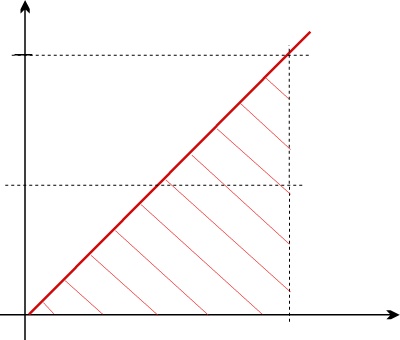 Dráha RZP s nulovou počáteční rychlostí je přímo úměrná druhé mocnině času.
Dráha RZP je rovna obsahu plochy pod křivkou.
Příklad:
Sestrojte:
Graf závislosti dráhy RZrP na čase od nulté do páté sekundy pohybu, je-li velikost zrychlení 4 ms-2.
a = 4 m.s-2
Grafem je část paraboly.
Příklad:
Graf závislosti velikosti rychlosti na čase s v0 ≠ 0 m.s-1
Dráha RZrP se zrychlením aa s počáteční rychlostí v0 .
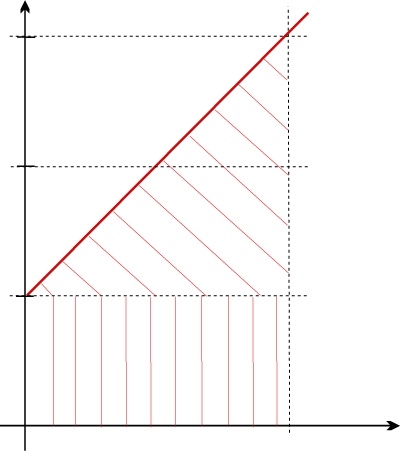 představuje dráhu, kterou by HB urazil rovnoměrným pohybem rychlostí v0, pokud by nezačal zrychlovat
           představuje dráhu, ujetou navíc v důsledku zrychlování
OBECNĚ
s0 – počáteční vzdálenost HB od zvoleného místa na trajektorii.
Příklad:
Sestrojte:
Graf závislosti dráhy RZrP na čase od nulté do páté sekundy pohybu, je-li velikost zrychlení 2 ms-2  a počáteční rychlost 4 m.s-1.
Př.:  a = 2 m.s-2            v0 = 4 m.s-1
Grafem je část paraboly.
Příklad:
Graf závislosti dráhy rovnoměrně zpomaleného pohybu na čase
dráha RZP s počáteční rychlostí v0.
dráha RZP s počáteční dráhou s0 a s počáteční rychlostí v0
Př.:  a = 2 m.s-2           a)  v0 = 10 m.s-1
       b)  s0 = 5 m
2.45
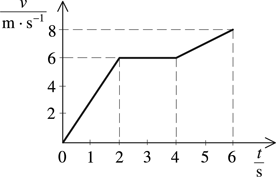 3
2
4
1
Jaký pohyb těleso koná v jednotlivých „úsecích“?
Rovnoměrně zrychlený	0s – 10s
Rovnoměrně zrychlený	10s – 20s
Rovnoměrný	20s – 30s
Rovnoměrně zpomalený	 30s – 40s
3
2
4
1
Jaké je zrychlení v jednotlivých „úsecích“?
Rovnoměrně zrychlený
Rovnoměrně zrychlený
Rovnoměrný
Rovnoměrně zpomalený
a = 0,4 ms-2
a = 0,8 ms-2
a = 0 ms-2
a = -1,2 ms-2
PŘ. 1
4
3
2
5
1
Jaký pohyb těleso koná v jednotlivých „úsecích“?
Rovnoměrně zrychlený	 0s – 15s
Rovnoměrný 	 15s – 20s
Rovnoměrně zrychlený	 20s – 25s
Rovnoměrný	 25s – 30s
Rovnoměrně zpomalený	 30s – 40s
Jaká je počáteční rychlost tělesa?
v0 = 2 ms-1
PŘ. 1
4
3
2
5
1
Jaké je zrychlení v jednotlivých „úsecích“?
Rovnoměrně zrychlený
Rovnoměrný 
Rovnoměrně zrychlený
Rovnoměrný
Rovnoměrně zpomalený
a = 0,2 ms-2
a = 0 ms-2
a = 1,4 ms-2
a = 0 ms-2
a = -1,2 ms-2
PŘ. 1
4
3
2
5
1
Nakreslete graf závislosti dráhy na čase od nulté do 20. sekundy (s krokem 5 sekund).
PŘ. 1
4
3
2
5
1
od 0 s do 15 s
zrychlený pohyb
PŘ. 1
4
3
2
5
1
s0
od 15 s do 20 s
rovnoměrný pohyb
PŘ. 1
od 0 s do 15 s – zrychlený pohyb – grafem je  ČÁST PARABOLY

od 15 s do 20 s - rovnoměrný pohyb - grafem je PŘÍMKA
PŘ. 2
4
5
1
3
2
Jaký pohyb těleso koná v jednotlivých „úsecích“?
Rovnoměrně zpomalený
Rovnoměrný 
Rovnoměrně zrychlený
Rovnoměrný
Rovnoměrně zpomalený
Jaké je zrychlení?
PŘ. 2
4
5
1
3
2
Jaký pohyb těleso koná v jednotlivých „úsecích“?
Rovnoměrně zpomalený
Rovnoměrný 
Rovnoměrně zrychlený
Rovnoměrný
Rovnoměrně zpomalený
a = -2,5 ms-2
a = 0 ms-2
a = 7,5 ms-2
a = 0 ms-2
a = -6,25 ms-2
PŘ. 2
4
5
1
3
2
Jaká je počáteční rychlost tělesa?
v0 = 20 ms-1
PŘ. 2
4
5
1
3
2
Nakreslete graf závislosti dráhy na čase od nulté do 6. sekundy (s krokem 2 sekundy).
PŘ. 2
4
5
1
3
2
od 0 s do 4 s
zpomalený pohyb
PŘ. 2
4
5
1
3
2
od 4 s do 6 s
rovnoměrný pohyb
PŘ. 2
od 0 s do 4 s – zpomalený pohyb – grafem je  ČÁST PARABOLY

od 4 s do 6 s - rovnoměrný pohyb - grafem je PŘÍMKA
KINEMATIKA
Nakreslete grafy závislostí do čtvrté sekundy pohybu HB:
velikosti rychlosti na čase rovnoměrného pohybu, je-li rychlost rovna 2 m.s-1.
dráhy na čase rovnoměrného pohybu, je-li rychlost rovna 6 m.s-1  a)s nulovou počáteční dráhou, b)s0 = 6m, c) s0=6m, t0=2s
zrychlení na čase rovnoměrně zrychleného pohybu, je-li zrychlení rovno 8 m.s-2.
velikosti rychlosti na čase rovnoměrně zrychleného pohybu, je-li zrychlení rovno 8 m.s-2.
dráhy na čase rovnoměrně zrychleného pohybu, je-li zrychlení rovno 4 m.s-2 .

Vypočítejte, za jak dlouho HB zastaví rovnoměrně zpomaleným pohybem a nakreslete graf závislosti velikosti rychlosti na čase do vypočítané brzdné doby, je-li počáteční rychlost 16 m.s-1  a zrychlení rovno 2 m.s-2 Nakreslete graf dráhy v závislosti na čase tohoto rovnoměrně zpomaleného pohybu.
KINEMATIKA
Napište vztahy pro výpočet:

rychlosti rovnoměrného pohybu HB
dráhy rovnoměrného pohybu
zrychlení
změny rychlosti
velikosti okamžité rychlosti RZrP s nulovou počáteční rychlostí
velikosti okamžité rychlosti RZrP s počáteční nenulovou rychlostí
dráhy RZrP s nulovou počáteční rychlostí
dráhy RZrP s počáteční nenulovou rychlostí
dráhy RZrP s počáteční dráhou a počáteční nenulovou rychlostí
velikosti okamžité rychlosti RZpP
dráhy RZrP
doby, za kterou zastaví při RZpP
brzdné dráhy
2.6.	VOLNÝ PÁD
je pohyb tělesa volně padajícího ve vakuu v blízkosti povrchu Země.

Jde o rovnoměrně zrychlený pohyb s nulovou počáteční rychlostí 
s tzv. tíhovým zrychlením g, které směřuje vždy svisle dolů.

Mění se v závislosti na 
zeměpisné šířce 
na rovníku - MIN 			9,78 m.s-2  
v naší zeměpisné šířce 		9,81 m.s-2 
na pólu - MAX 			9,83 m.s-2 
nadmořské výšce (s↑ výškou klesá)

Dohodou byla zavedena konstanta
normální tíhové zrychlení 			gn = 9,80665 m.s-2
Pro výpočty       				g  = 10 m.s-2
2.6.	VOLNÝ PÁD
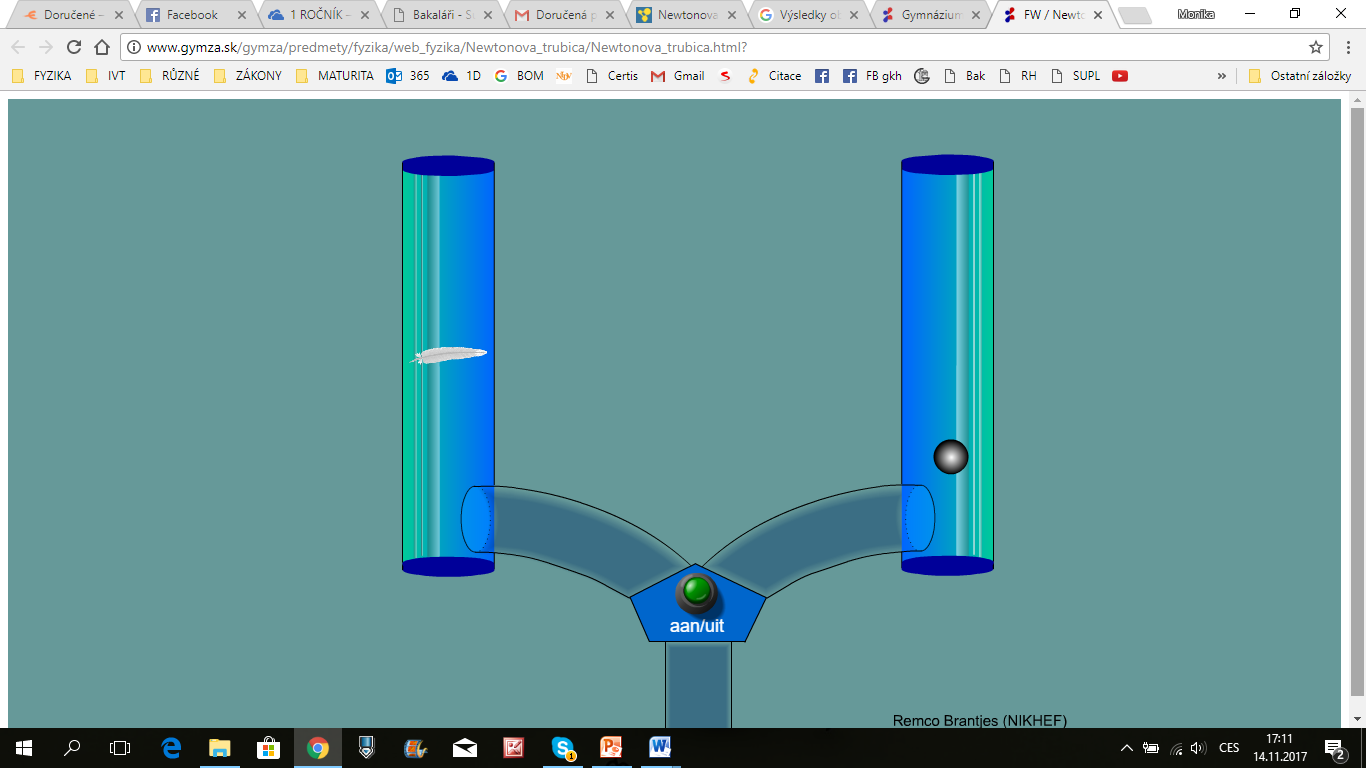 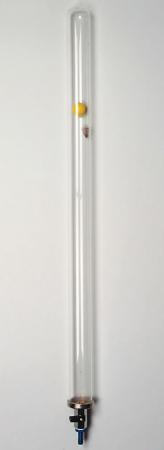 Pokus: 
Newtonova trubice 
nevyčerpaný vzduch…
vyčerpaný vzduch…
     (kulička i peříčko dopadnou stejně)
Rychlost volného pádu     

Velikost rychlosti
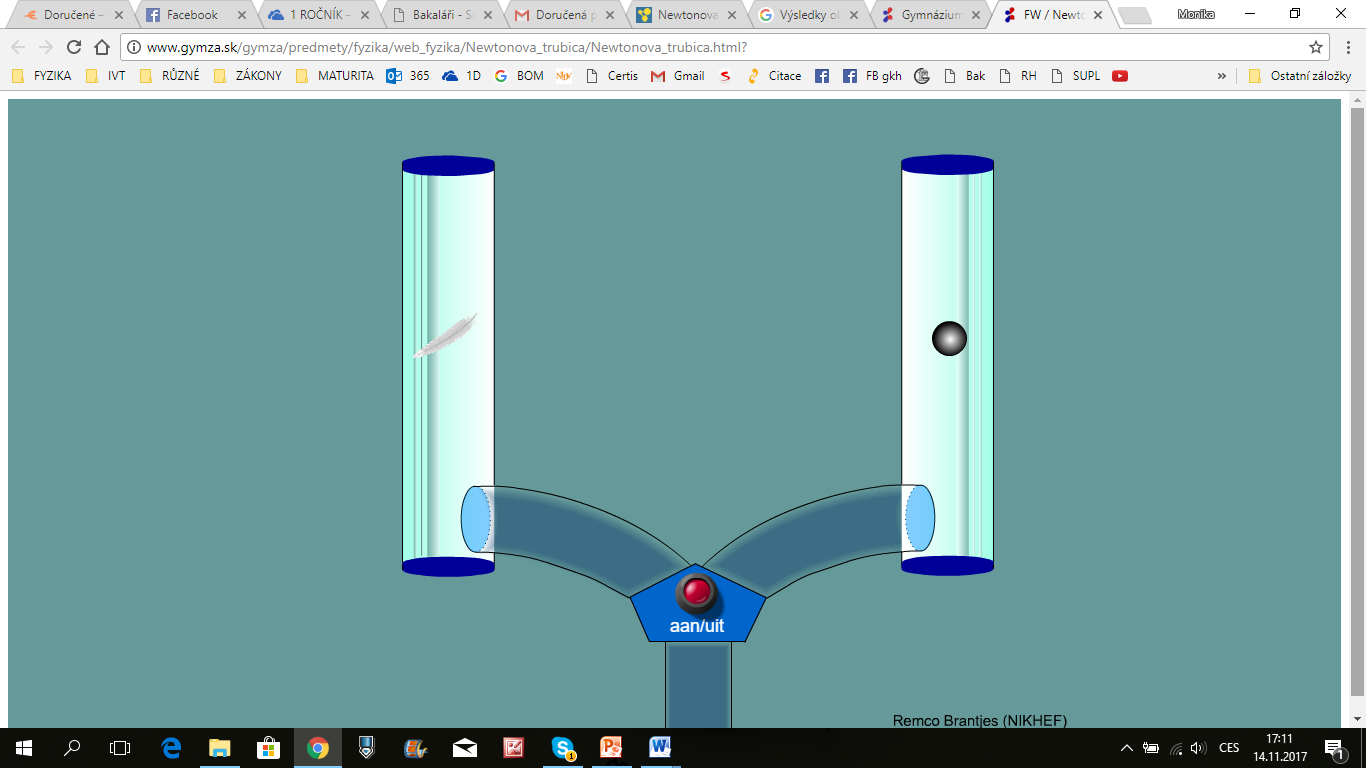 Dráha		

Trajektorií je část svislé přímky.
2.7.	SKLÁDÁNÍ POHYBŮ A RYCHLOSTÍ
V praxi často těleso  vykonává několik pohybů současně.
Např.
pohybující se člověk v jedoucím vlaku
kámen vržený šikmo vzhůru
člun plující po hladině a současně unášený proudem řeky

Výsledná rychlost je dána vektorovým součtem:
vP  – rychlost proudu vzhledem k břehům
vL  – rychlost loďky vzhledem k vodě
v  – výsledná rychlost loďky vzhledem k břehům
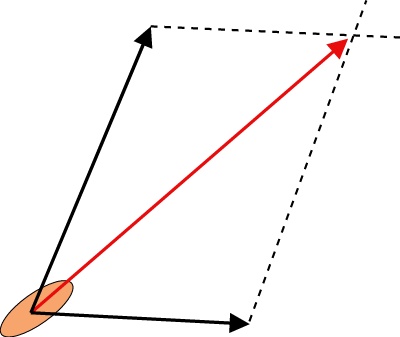 2.7.	SKLÁDÁNÍ POHYBŮ A RYCHLOSTÍ
loďka pluje po proudu (rychlosti mají stejný směr)
b) loďka pluje proti proudu (rychlosti - opačný směr)
     - výsledná rychlost má směr shodný s větší rychlostí
c) loďka pluje kolmo k proudu (rychlosti jsou k sobě kolmé)
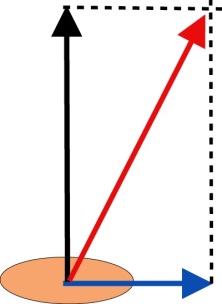 2.7.	SKLÁDÁNÍ POHYBŮ A RYCHLOSTÍ
Při skládání rychlostí platí 
PRINCIP NEZÁVISLOSTI POHYBŮ:

Koná-li HB současně dva nebo více pohybů, je jeho výsledná poloha taková, jako kdyby konal tyto pohyby po sobě, a to v libovolném pořadí.
 
Jestliže jsou oba pohyby rovnoměrně přímočaré, je i výsledný pohyb rovnoměrně přímočarý.
 
HB se pohybuje po přímce, směr je určen směrem výsledné rychlosti.

Př.: 2.26 – 2. 36
Příklad 2. 33.
Motorový člun se pohybuje vzhledem k vodě stálou rychlostí 13 m.s-1, rychlost vodního proudu v řece je 5 m.s-1. a) Pod jakým úhlem vzhledem k vodnímu proudu musí člun plout,     aby se stále pohyboval kolmo k břehům řeky?b) Jak velkou rychlostí se člun přibližuje k protějšímu břehu?
Příklad:
Motorový člun se pohybuje vzhledem k vodě stálou rychlostí 13 m.s-1 kolmo k proudu řeky, rychlost vodního proudu v řece je 5 m.s-1. a) Pod jakým úhlem vzhledem k vodnímu proudu člun pluje?    b) Jak velkou rychlostí se člun pohybuje vzhledem ke břehu?
2. 8.	ROVNOMĚRNÝ POHYB PO KRUŽNICI
je nejjednodušší křivočarý pohyb.
Např. 	
kolo automobilu jedoucího konstantní rychlostí, 
hodinové ručičky, 
tělesa v klidu na povrchu Země atd.
 
Rovnoměrný pohyb po kružnici koná HB, když ve stejných časových intervalech opíše stejně veliké kruhové oblouky.
2. 8.	ROVNOMĚRNÝ POHYB PO KRUŽNICI
trajektorie 
 kružnice

O – vztažný bod střed – osa otáčení

průvodič HB 
	spojnice středu s HB


délka průvodiče = poloměr kružnice
r
2. 8.	ROVNOMĚRNÝ POHYB PO KRUŽNICI
směr rychlosti – tečna ke kružnici
velikost rychlosti – konstantní

úhlová dráha Δϕ

středový úhel Δϕ
svírá průvodič s osou x

poměr délky oblouku kružnice a poloměru
B
A
r
2. 8.	ROVNOMĚRNÝ POHYB PO KRUŽNICI
Perioda 
T – doba jednoho oběhu 
Frekvence 
f – počet oběhů za jednotku času (sekundu)
2. 8.	ROVNOMĚRNÝ POHYB PO KRUŽNICI
úhlová rychlost 
podíl úhlové dráhy, kterou průvodič opíše za dobu Δt a této doby

 		


Je-li  	Δs = r         pak   Δϕ  = 1 rad 
Plný úhel:
		Δs = 2πr    pak   Δϕ =  2π rad = 3600
B
A
r
2. 8.	ROVNOMĚRNÝ POHYB PO KRUŽNICI
Vztah mezi úhlovou rychlostí a rychlostí:
2.9.	ZRYCHLENÍ PŘI ROVNOMĚRNÉM POHYBU PO KRUŽNICI
Velikost rychlosti je konstantní, mění se směr.
B
A
r
2.9.	ZRYCHLENÍ PŘI ROVNOMĚRNÉM POHYBU PO KRUŽNICI
Velikost rychlosti je konstantní, mění se směr.
 
 		

		pak (podobné Δ)
B
A
r
2.9.	ZRYCHLENÍ PŘI ROVNOMĚRNÉM POHYBU PO KRUŽNICI
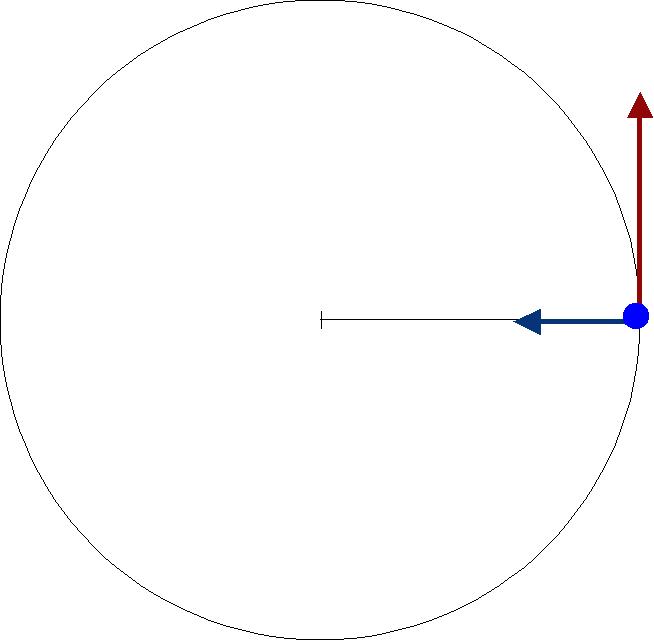 Dostředivé zrychlení:
směr – do středu kružnice
velikost – konstantní
2.10.	ZRYCHLENÍ PŘI NEROVNOMĚRNÉM POHYBU PO KRUŽNICI
Směr i velikost rychlosti se mění.
	normálové zrychlení 
vyjadřuje změnu směru rychlosti,
směřuje do středu kružnice
je totožné s dostředivým zrychlením
	
	tečné zrychlení 

vyjadřuje změnu velikosti rychlosti
 zpomalený pohyb 
       má opačný směr než okamžitá rychlost 
zrychlený pohyb 
       má stejný směr jako okamžitá rychlost
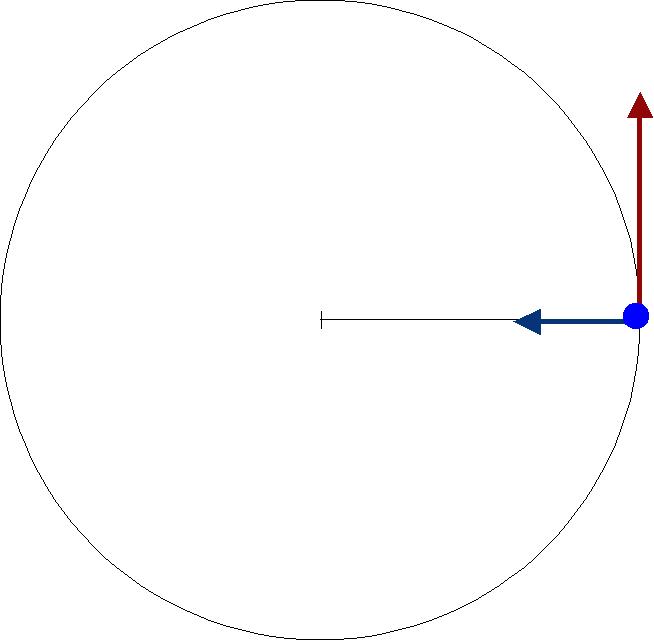 2. KINEMATIKA
Jakým pohybem je volný pád?
Jaký směr má tíhové zrychlení?
Co je trajektorií volného pádu?
Na čem závisí velikost tíhového zrychlení?
Jaký vztah platí pro rychlost volného pádu?
Jaký vztah platí pro dráhu volného pádu?
Co je to princip nezávislosti pohybů?
Jaký směr má rychlost HB při rovnoměrném pohybu po kružnici?
Jaká je velikost rychlosti HB při rovnoměrném pohybu po kružnici?
Co je to perioda? Jakou má jednotku?
Co je to frekvence? Jakou má jednotku?
Jaký vztah platí pro úhlovou dráhu? Vyjádřete vzorcem i slovně.
Jaký vztah platí pro úhlovou rychlost? Vyjádřete vzorcem i slovně.
Jaká je velikost dostředivého zrychlení HB při rovnoměrném pohybu po kružnici?
Jaký směr má dostředivé zrychlení HB při rovnoměrném pohybu po kružnici?